การติดตาม HT: Loss F/U จังหวัดเพชรบูรณ์
วันที่ 1 เมษายน  2564
สำนักงานสาธารณสุขจังหวัดเพชรบูรณ์
แหล่งที่มา: ฐานข้อมูลจาก HDC ณ วันที่ 22 มี.ค. 2564
แหล่งที่มา: ฐานข้อมูลจาก HDC ณ วันที่ 2 ก.พ. 2564
แหล่งที่มา: ฐานข้อมูลจาก HDC ณ วันที่ 22 มี.ค. 2564
การติดตามข้อมูล Loss FU ในผู้ป่วย HT
1.กลุ่มรพ.ที่ใช้ Hosp.xp V.3 
 1.1 ใช้โปรแกรม I data ตรวจสอบข้อมูลผู้ป่วยรายใหม่มาลงทะเบียน/ส่งเข้า Chronic FU ในรายที่ไม่ได้ส่งหรือมา OPD ทั่วไป
1.2 ตรวจสอบข้อมูลช่วงบ่ายทุกวัน/ แก้ไขข้อมูลการตาย
1.3 ติดตามผู้ป่วย Loss F/U ทุกวันช่วงบ่าย
2. กลุ่มรพ. เพชรบูรณ์ ประมวล Chronic FU ที่มารับบริการแล้วและส่งเข้า HDC พร้อมแฟ้ม person ของผป.NCDs
3. รพ.หล่มสัก ที่ใช้ Hosp.xp V.4 ต้องประสาน IT/บริษัท ทำการแก้ไขเช่นเดียวกับปี 2563 
4. กลุ่มที่ใช้ JHIS  สสอ.หล่มสัก ติดตามเยี่ยมผป.ในเขตรับผิดชอบ(ทั้งรับบริการรพ.และรพ.สต.) และนำมาลงระบบบริการ
แหล่งที่มา: ฐานข้อมูลจาก HDC ณ วันที่ 22 มี.ค. 2564
แนวการดำเนินงาน 3 หมอ กับการติดตามผู้ป่วย DM – HT lOss FU
หมอคนที่ 1
1. บันทึกรายชื่อกลุ่มโรค NCDs HCV HBV TB ANC เด็ก 0 - 5 ปี Psychoฯ Palliative ผู้พิการ
2. ติดตามเยี่ยมและประเมินอาการผู้ป่วย/ผู้ดูแล
3. ส่งกลับข้อมูลการเยี่ยมและการติดตามให้หมอ 2
4. วางแผนการดูแลกลุ่มเป้าหมายในชุมชนร่วมกับหมอคนที่ 2 - 3
เครื่องมือทำงาน
รายชื่อข้อมูลกลุ่มโรค NCDs HCV HBV TB ANC เด็ก 0 - 5 ปี Psychosis Palliative ผู้พิการจากหมอคนที่ 2 ร่วมกับการสำรวจที่หมอคนที่ 1 รับผิดชอบ
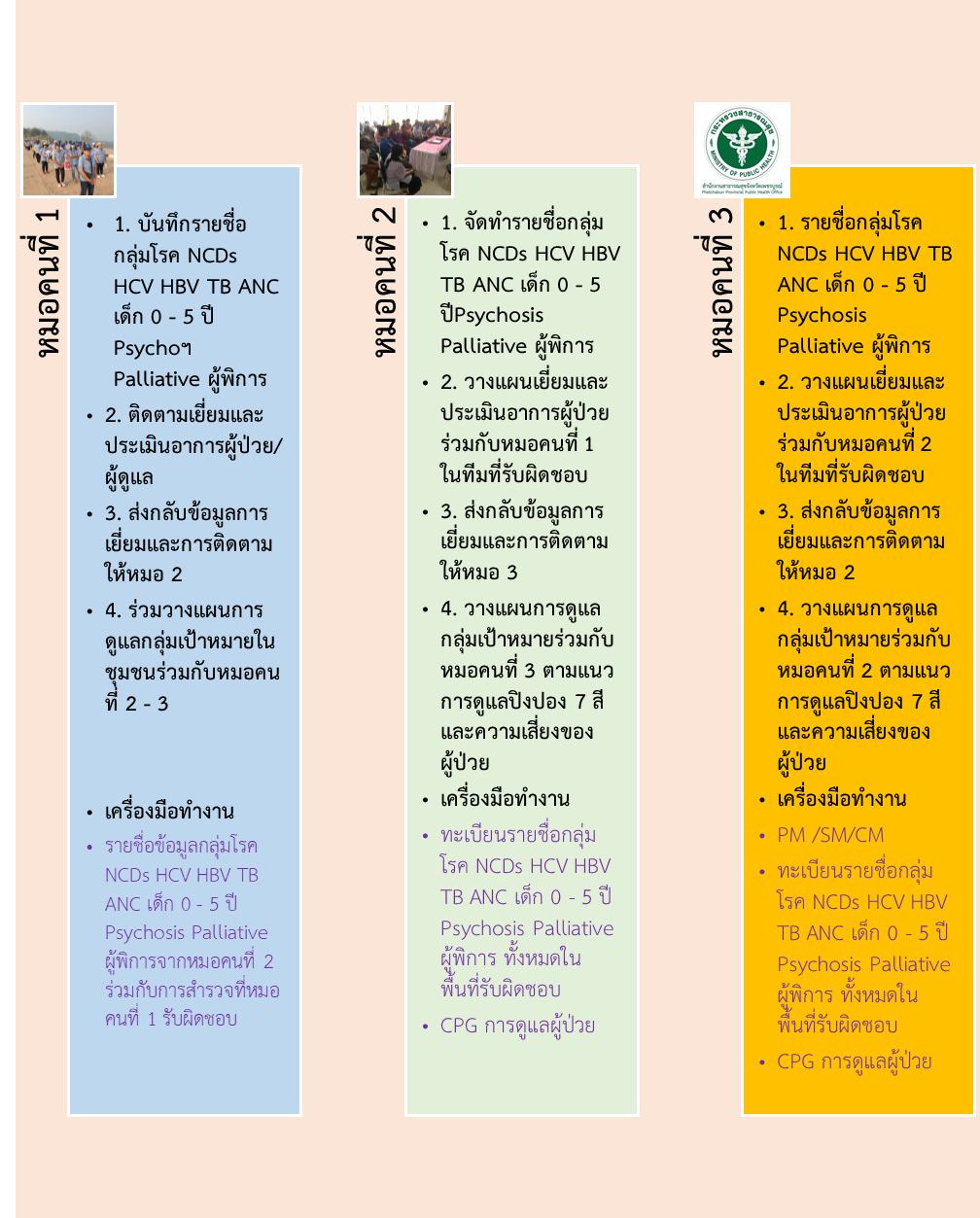 แนวการดำเนินงาน 3 หมอ กับการติดตามผู้ป่วย DM – HT lOss FU
(Key success ติดตามต่อเนื่อง/การคืนข้อมูลของหมอทั้ง 3 คน)
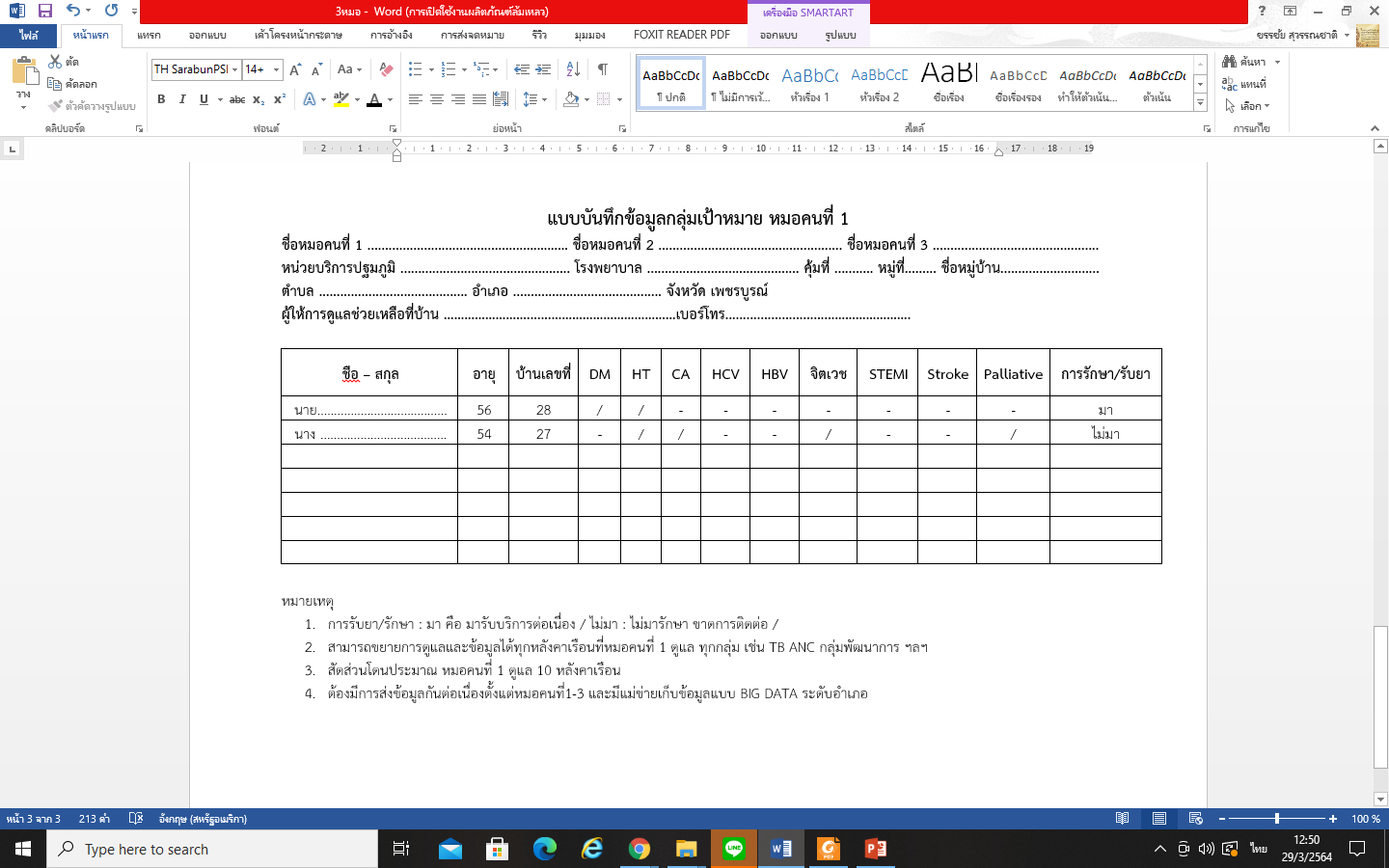 ด้วยความปารถนาดีจาก สสจ.เพชรบูรณ์